Łąka i jej mieszkańcyDorota Wieczorek
Jaskier polny
Koniczyna czerwona i biała
Stokrotka
Chabry i maki
Mniszek lekarski (mlecz)
Trawytymotka łąkowa    i wiechlina
Kostrzewa i życica
Łąkato miejsce pełne życia, zapachów, kolorów i dźwięków. Daje możliwość obcowania z naturą, nawet w środku miasta. Wzbogaca miasto w kolory. Daje pożywienie i schronienie dla pożytecznych owadów - pszczół, motyli, trzmieli, które zapylają rośliny a także ptaków i małych ssaków.Głębokie korzenie wielu gatunków dzikich kwiatów sprawiają, że są wyjątkowo wytrzymałe i odporne na suszę. Wysokie rośliny osłaniają ziemię przed słońcem, dlatego w wielu miastach zakłada się łąki kwietne lub przynajmniej przestaje kosić trawniki,  by przeciwdziałać suszy. Łąka kwietna nie wymaga dodatkowego nawadniania i prezentuje się dobrze nawet w czasie suszy.
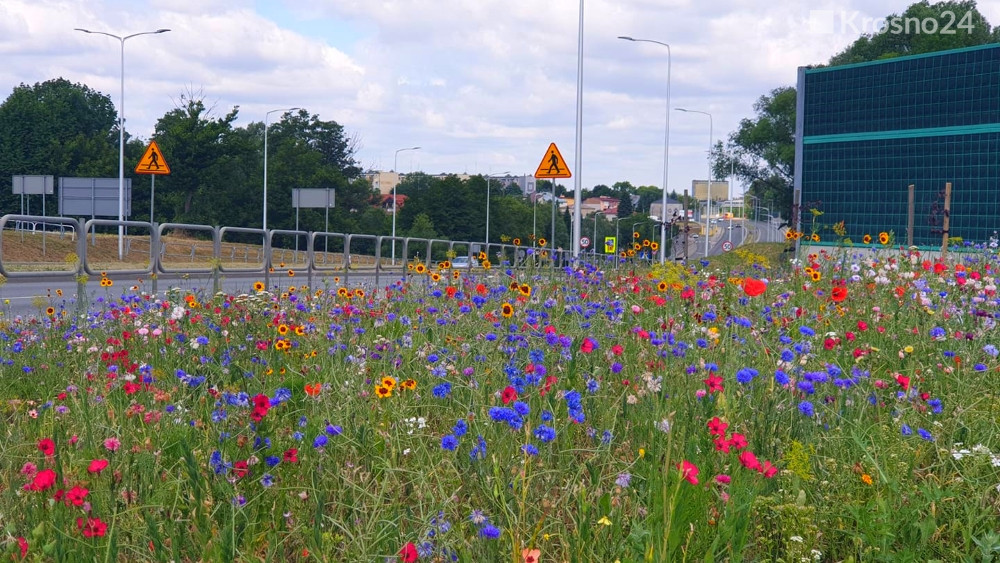 Zwierzęta żyjące na łące
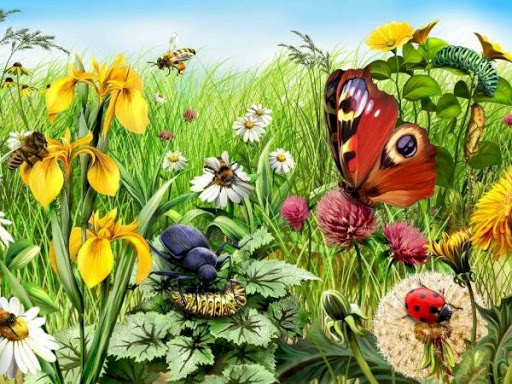 Biedronkasiedmiokropka i dwukropka
Mysz polna  i   bocian
Kret  i żmija
Na łące żyją różne owady: osy, muchy, komary, trzmiele. szerszenie, bąki, świerszcze (pasikoniki)motyle:  cytrynek, paź królowejptaki: skowronki, czajka, bocian, wróbel, szpaki, żurawieżaby, zające, ślimaki, pająki
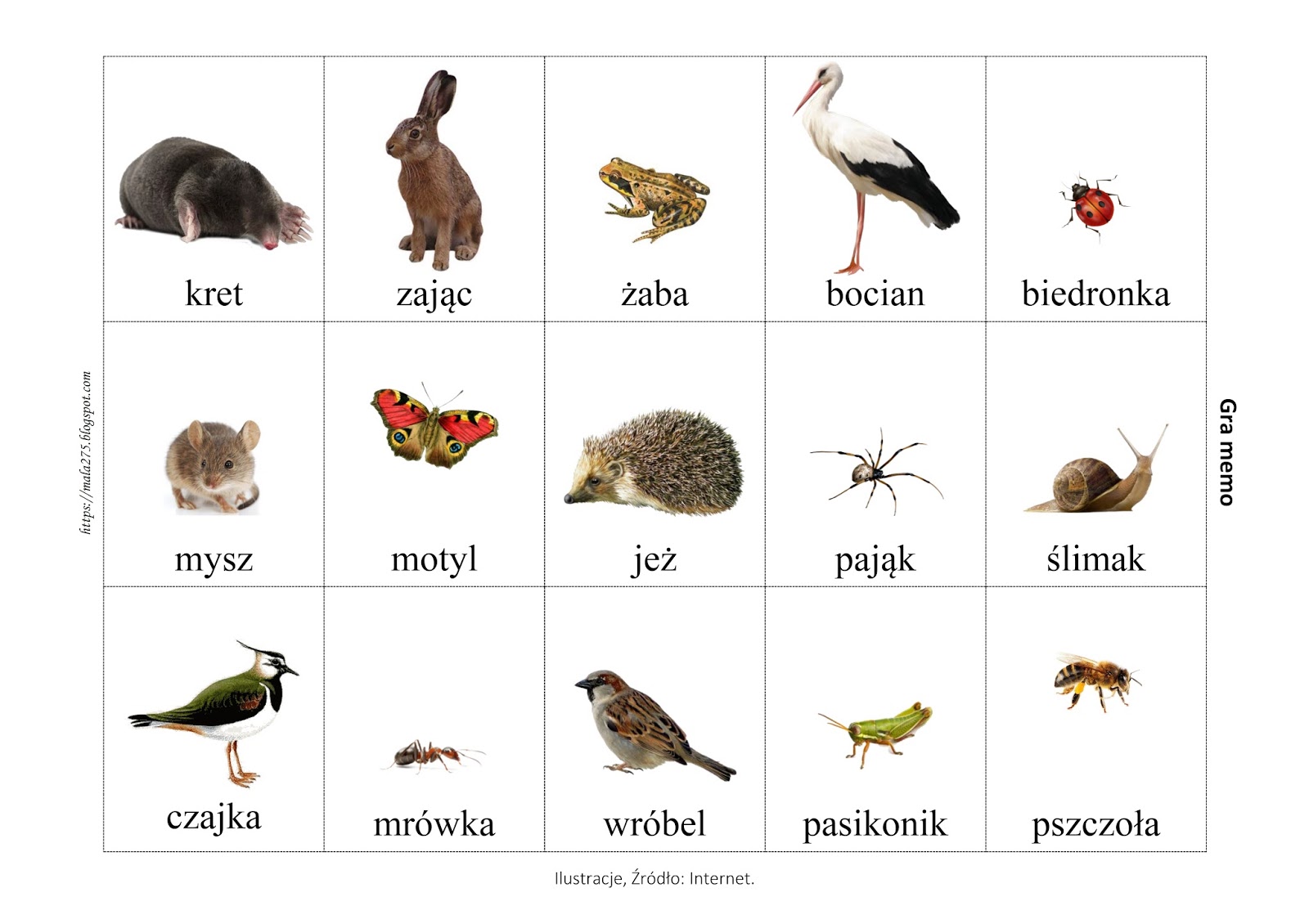